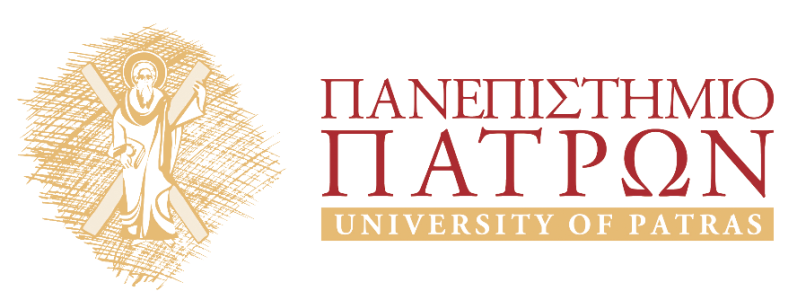 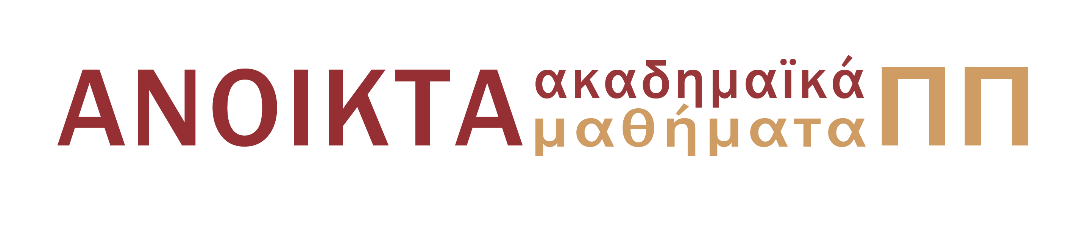 ΧΡΗΣΗ ΓΕΩΓΡΑΦΙΚΩΝ ΣΥΣΤΗΜΑΤΩΝ ΠΛΗΡΟΦΟΡΙΩΝ ΚΑΙ ΤΗΛΕΠΙΣΚΟΠΗΣΗΣ ΣΤΗΝ ΕΦΑΡΜΟΣΜΕΝΗ ΓΕΩΛΟΓΙΑ
Ενότητα 13: Επαναληπτικό Μάθημα

Νικολακόπουλος Κωνσταντίνος, Επίκουρος Καθηγητής
Σχολή Θετικών Επιστημών
Τμήμα Γεωλογίας
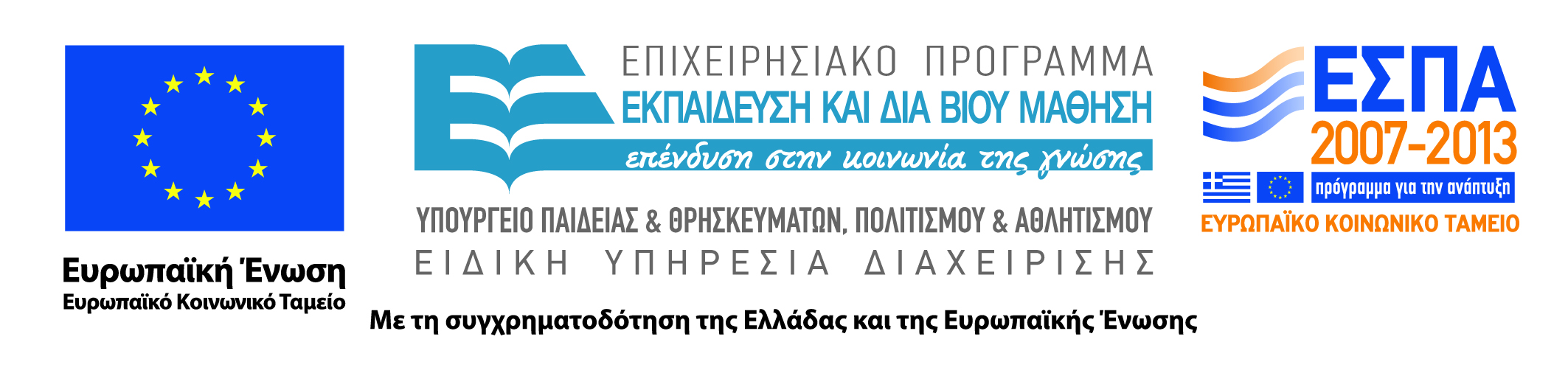 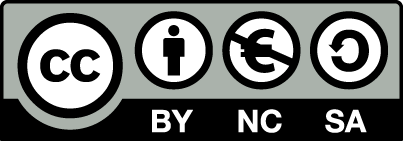 Άδειες Χρήσης
Το παρόν υλικό διατίθεται με τους όρους της άδειας χρήσης Creative Commons Αναφορά, Μη Εμπορική Χρήση Παρόμοια Διανομή 4.0 [1] ή μεταγενέστερη, Διεθνής Έκδοση.   Εξαιρούνται τα αυτοτελή έργα τρίτων π.χ. φωτογραφίες, διαγράμματα κ.λ.π.,  τα οποία εμπεριέχονται σε αυτό και τα οποία αναφέρονται μαζί με τους όρους χρήσης τους στο «Σημείωμα Χρήσης Έργων Τρίτων».
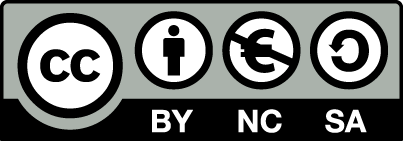 [1] http://creativecommons.org/licenses/by-nc-sa/4.0/ 

Ως Μη Εμπορική ορίζεται η χρήση:
που δεν περιλαμβάνει άμεσο ή έμμεσο οικονομικό όφελος από την χρήση του έργου, για το διανομέα του έργου και αδειοδόχο
που δεν περιλαμβάνει οικονομική συναλλαγή ως προϋπόθεση για τη χρήση ή πρόσβαση στο έργο
που δεν προσπορίζει στο διανομέα του έργου και αδειοδόχο έμμεσο οικονομικό όφελος (π.χ. διαφημίσεις) από την προβολή του έργου σε διαδικτυακό τόπο

Ο δικαιούχος μπορεί να παρέχει στον αδειοδόχο ξεχωριστή άδεια να χρησιμοποιεί το έργο για εμπορική χρήση, εφόσον αυτό του ζητηθεί.
Χρηματοδότηση
Το παρόν εκπαιδευτικό υλικό έχει αναπτυχθεί στα πλαίσια του εκπαιδευτικού έργου του διδάσκοντα.
Το έργο «Ανοικτά Ακαδημαϊκά Μαθήματα στο Πανεπιστήμιο Πατρών» έχει χρηματοδοτήσει μόνο τη αναδιαμόρφωση του εκπαιδευτικού υλικού. 
Το έργο υλοποιείται στο πλαίσιο του Επιχειρησιακού Προγράμματος «Εκπαίδευση και Δια Βίου Μάθηση» και συγχρηματοδοτείται από την Ευρωπαϊκή Ένωση (Ευρωπαϊκό Κοινωνικό Ταμείο) και από εθνικούς πόρους.
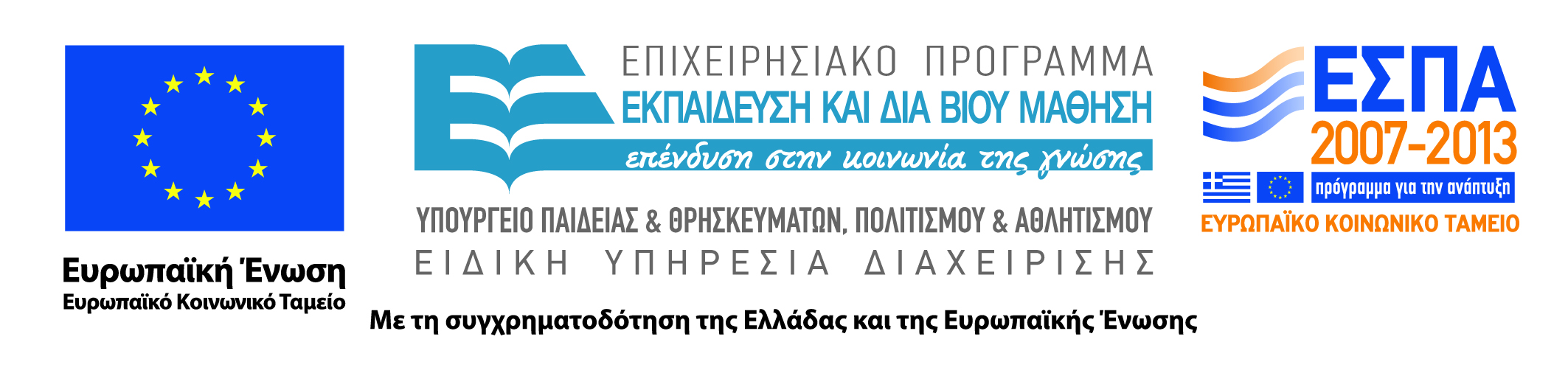 Ενότητα 1
Ποια είναι τα Δεδομένα Τηλεπισκόπησης;
Τι μπορεί να προσφέρει η Τηλεπισκόπηση στη Γεωλογία;
Τι μπορούν να προσφέρουν τα ΓΣΠ στη Γεωλογία;
Πως συνδυάζονται η Τηλεπισκόπηση και τα ΓΣΠ; Ποιος ο ρόλος τους;
Σε ποια κλίμακα εργασίας μπορούν να χρησιμοποιηθούν δεδομένα Τηλεπισκόπησης;
Ενότητα 2
Τι περιλαμβάνει ένα Γεωγραφικό Σύστημα Πληροφοριών;
Περιγράψτε τη ροή εργασιών σε ένα Γεωγραφικά Συστήματα Πληροφοριών.
Ποια τα βασικά συστατικά ενός ΓΣΠ;
Τι είναι χωρικά και μη χωρικά δεδομένα;
Ποια η εξέλιξη των ΓΣΠ στην πάροδο των ετών;
Ενότητα 3
Ποιες είναι οι δυνατότητες των ΓΣΠ κατά τη διαχείριση των δεδομένων;
Ποιες είναι οι δυνατότητες των ΓΣΠ κατά την ανάλυση των δεδομένων;
Ποια είναι τα πλεονεκτήματα των ΓΣΠ;
Αναφέρεται επιγραμματικά ποιες δυνατότητες μας δίνει το σύστημα διαχείρισης στόλου οχημάτων.
Από ποια στοιχεία αποτελείται ένα σύστημα διαχείρισης στόλου οχημάτων;
Ενότητα 4
Ποια είναι τα δεδομένα Τηλεπισκόπησης;
Ποιες οι βασικές διαφορές μεταξύ αεροφωτογραφιών και δορυφορικών εικόνων;
Ποια τα πλεονεκτήματα και ποια τα μειονεκτήματα των αεροφωτογραφιών στην Τηλεπισκόπηση;
Πως ορίζεται η κλίμακα στις αεροφωτογραφίες;
Ποια η έννοια της παράλλαξης;
Ενότητα 5
Αναλύστε τις κατηγορίες της διακριτικής ικανότητας.
Τι είναι η χωρική διακριτική ικανότητα;
Ποια είναι η κύρια δυνατότητα του Ikonos και ποια του Landsat;
Τι είναι η φασματική διακριτική ικανότητα;
Τι είναι η ραδιομετρική διακριτική ικανότητα;
Τι είναι η χρονική διακριτική ικανότητα;
Ενότητα 6
Ποιές είναι οι παράμετροι κατανομής? Αναφέρετε τα βασικά χαρακτηριστικά τους.
Ποιες είναι οι παράμετροι θέσεως; 
Ποιες είναι οι παράμετροι διασποράς; 
Ποιοι παράγοντες που διαμορφώνουν την εικόνα στο ορατό και στο υπέρυθρο ανάκλασης?
Αναλύστε τις οπτικές ιδιότητες φασματικών ζωνών.
Ενότητα 7
Ποιες είναι οι αρχές ερμηνείας εικόνων φασματικών ζωνών; Αναλύστε.
Ποια είναι τα βασικά χαρακτηριστικά των έγχρωμων και ψευδέγχρωμων εικόνων RGB;
Ποια είναι τα βασικά χαρακτηριστικά των ψευδέγχρωμων Εικόνων FCC;
Ποιά στάδια περιλαμβάνει η Ατμοσφαιρική Διόρθωση Εικόνων;
Ποιές οι διαφορές με τη σχετική ατμοσφαιρική διόρθωση;
Ενότητα 8
Ποιοι παράγοντες συντελούν στη γεωμετρική παραμόρφωση μιας εικόνας; Πώς διαχωρίζονται;
Τι περιλαμβάνουν οι γεωμετρικές παραμορφώσεις χαρτών;
Τι μας βοηθούν να υπολογίσουμε οι συντελεστές a και b στον αφινικό μετασχηματισμό;
Ποιες οι μέθοδοι αναδόμησης μιας εικόνας;
Ενότητα 9
Τι ονομάζεται Γεωειδές και πια τα βασικά χαρακτηριστικά του;
Αναλύστε τις βασικές αρχές των γεωγραφικών συστημάτων συντεταγμένων.
Αναλύστε το γεωγραφικό μήκος και πλάτος με τα κύρια χαρακτηριστικά τους.
Πώς υπολογίζουμε απόσταση σε γεωγραφικές συντεταγμένες;
Περιγράψτε τη θεωρία Σφαιροειδών και Σφαιρών.
Ποιες πληροφορίες παρέχει ένα Datum;
Ενότητα 10
Τι ορίζουμε Χαρτογραφική προβολή; Αναλύστε.
Τι ονομάζουμε Στρεβλώσεις και ποιες είναι οι βασικές ιδιότητές τους;
Απαριθμείστε τις ιδιότητες των χαρτογραφικών προβολών;
Ταξινομείστε τις χαρτογραφικές προβολές.
Τι εννοούμε με τον όρο Παράμετροι προβολών;
Περιγράψτε τις Γωνιακές παραμέτρους.
Αναφέρετε τα Προβολικά συστήματα που χρησιμοποιούνται στον Ελλαδικό χώρο.
Ενότητα 11
Ποιες είναι οι πηγές δεδομένων για τη δημιουργία ΨΜΑ;
Ποια η ακρίβεια των τοπογραφικών χαρτών; Ποια ανάγκη προκύπτει;
Ποιες είναι οι κύριες κατηγορίες δεδομένων τηλεανίχνευσης για τη δημιουργία ΨΜΑ;
Ποια είναι τα πλεονεκτήματα και τα μειονεκτήματα των ΨΜΑ από Δεδομένα Τηλεανίχνευσης;
Ποια είναι τα πλεονεκτήματα και τα μειονεκτήματα των ΨΜΑ από Αεροφωτογραφίες;
Ενότητα 12
Ποιοι είναι οι τρόποι για την εξαγωγή ΨΜΑ από δεδομένα ραντάρ;
Ποια είναι τα πλεονεκτήματα και τα μειονεκτήματα των ΨΜΑ από Δεδομένα Ραντάρ;
Αναλύστε τα κύρια χαρακτηριστικά των υψομετρικών δεδομένων.
Ποια είναι τα βασικά χωρικά πρότυπα;
Τι ορίζεται ως δίκτυο ακανόνιστων τριγώνων και ποια τα βασικά χαρακτηριστικά τους;
Σημείωμα Αναφοράς
Copyright, Πανεπιστήμιο Πατρών, Κωνσταντίνος Νικολακόπουλος. «Χρήση Γεωγραφικών Συστημάτων Πληροφοριών και Τηλεπισκόπησης στην Εφαρμοσμένη Γεωλογία». Έκδοση: 1.0. Πάτρα 2015. Διαθέσιμο από τη δικτυακή διεύθυνση: https://eclass.upatras.gr/courses/GEO307/
Αναφορές
ʻΤηλεπισκόπησηʼ
	Γ. Σκιάνης, Κ. Νικολακόπουλος, Δ. Βαϊόπουλος. Εκδόσεις Ίων. Έκδοση: 1.0. Αθήνα 2012.
Τέλος Ενότητας
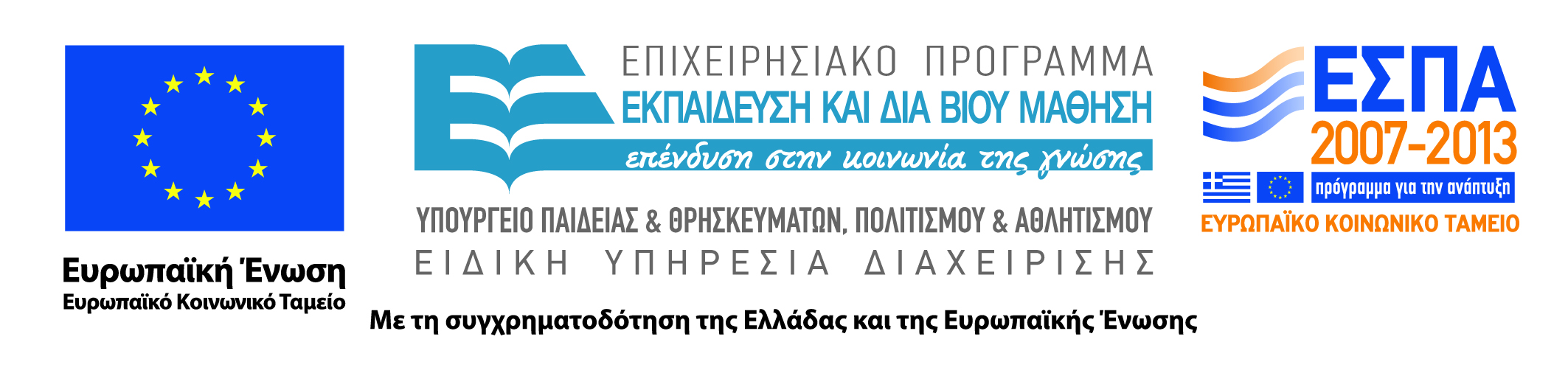 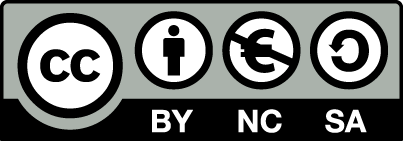